Initiation à la science ouverteNiveau débutant
Justine Ancelin-Fabre, URFIST de Paris
Dernière mise à jour : 28 avril 2021
Mode d’emploi indicatif
Ce diaporama est associé à la formation « Science ouverte en bibliothèque » de l’URFIST de Paris.
Il doit être consulté en amont de la formation à titre d’introduction, et constitue également une ressource autonome, à titre d’aide-mémoire.
Certaines diapositives comportent des notes, qui fournissent des commentaires, des références bibliographiques ou des pistes d’approfondissement.
Le diaporama comporte des éléments cliquables (appuyer sur Ctrl en même temps) permettant de naviguer entre ses différentes sections et niveaux de contenus :
Retour au début de la section
Retour aux composantes de la science ouverte
R
R
[Speaker Notes: La lecture de ce diaporama est un préalable indispensable à la formation « Science ouverte en bibliothèque » dispensée à l’URFIST de Paris.
Si le temps manque vraiment, on se concentrera sur les chapitres suivants :
Définir la science ouverte (1 diapositive)
Principes de la science ouverte (3 diapositives)
Accès ouvert (5 diapositives)
Ouverture des données et matériaux (5 diapositives)
Logiciels libres (3 diapositives)]
Définir la science ouverte
Niveau : débutant
Qu’appelle-t-on science ouverte ?
« La science ouverte est un mouvement visant à rendre la recherche, ses outils et ses productions accessibles à tous les niveaux de la société.
C’est pratiquer la science de manière à ce que d’autres puissent collaborer et contribuer, où les données de recherche, les notes de laboratoire et autres processus de recherche sont librement disponibles, selon des conditions qui permettent la réutilisation, la redistribution et la reproduction de la recherche et de ses données et méthodes sous-jacentes. »
Source: FOSTER

Cette définition a amené certains partisans de la science ouverte à dire que « la science ouverte n’est rien d’autre que de la science bien faite » (“Open science is just science done right”)
R
[Speaker Notes: La définition proposée sur cette diapositive est une traduction d’une définition en anglais, disponible sur le portail FOSTER Open Science (https://www.fosteropenscience.eu/foster-taxonomy/open-science-definition) : “Open Science is the movement to make scientific research, data and dissemination accessible to all levels of an inquiring society. It is the practice of science in such a way that others can collaborate and contribute, where research data, lab notes and other research processes are freely available, under terms that enable reuse, redistribution and reproduction of the research and its underlying data and methods.”

FOSTER Plus (Fostering the practical implementation of Open Science in Horizon 2020 and beyond) est un projet européen financé par l’Union européenne, et porté par 11 partenaires au sein de 6 pays. Il vise à faire de la science ouverte la norme dans les pratiques des chercheurs.]
Les principes de la science ouverte
Niveau : débutant
Les principaux concepts de la science ouverte
Transparence : mieux comprendre comment la recherche avance, réduire les marges d’erreur en permettant à d’autres chercheurs de reproduire des expériences ou des raisonnements
Intégrité scientifique : lutter contre le plagiat, la fabrication de données ou la falsification de données
Démocratisation : permettre à la société (décideurs, praticiens, citoyens éclairés…), mais d’abord et avant tout aux scientifiques eux-mêmes (quel que soit leur institution ou leur pays d’appartenance), d’avoir accès à la connaissance scientifique et d’en réutiliser les outils et résultats
 La gratuité n’est pas une fin en soi mais un moyen
 L’accès ouvert et gratuit aux résultats scientifiques n’est pas suffisant, c’est la réutilisation sans entrave qui est au cœur de la science ouverte
R
[Speaker Notes: On pense souvent que la science ouverte est avant tout une histoire d’argent, mais il s’agit en réalité davantage d’intégrité scientifique.

En anglais, l’expression « open access » est trompeuse.
Le français distingue mieux l’accès ouvert (= tout le monde peut consulter des contenus ou des données) et l’accès libre (= tout le monde peut réutiliser les contenus et les données, quoique parfois sous certaines conditions, par exemple sans but commercial).]
Ouvrir, c’est bien, diffuser, c’est mieux
Pour respecter les principes fondateurs de la science ouverte, il ne suffit pas d’autoriser tout le monde à consulter des résultats scientifiques. Il faut faire en sorte que ces résultats soient :
Faciles à trouver, c’est-à-dire repérables par des moteurs de recherche ;
Accessibles, c’est-à-dire atteignables au moyen d’outils et processus couramment répandus (ex.: interrogeables par les protocoles standards d’internet) et selon des politiques claires (ex. : appartenance à un établissement…) ;
Interopérables, c’est-à-dire consultables et réutilisables par un maximum de monde sans barrière technique ou linguistique (ex.: traduction automatisée, conversion de fichiers, traitement simultané de données…) ;
Réutilisables, c’est-à-dire dont les conditions de collecte, d’analyse, de traitement et de rediffusion soient clairement définies.
Les ressources scientifiques doivent être exploitables par des humains, mais surtout, par des machines / robots informatiques. 
On dit que les ressources scientifiques ouvertes doivent respecter les principes FAIR.
R
[Speaker Notes: L’acronyme FAIR est à l’origine un acronyme anglais :
Findable
Accessible
Interoperable
Reusable.

Les principes FAIR sont souvent associés aux données de la recherche, mais en réalité, ils concernent toutes les productions scientifiques.]
« Par “accès libre” à cette littérature,
nous entendons sa mise à disposition gratuite sur l’Internet public , permettant à tout un chacun de lire, télécharger, copier, transmettre, imprimer, chercher ou faire un lien vers le texte intégral de ces articles, les disséquer pour les indexer, s’en servir de données pour un logiciel, ou s’en servir à toute autre fin légale, sans barrière financière, légale ou technique autre que celles indissociables de l’accès et l’utilisation d’Internet. » (BOAI)
Vers un écopensystème global ?
Législation open data
De plus en plus de soutien institutionnel et (inter)national
Premières contestations
Crainte de dérives possibles
Licences de réutilisation
Engagement politique
Répertoires d’outils
Participation des financeurs
Budapest Open Access Initiative (2002)
Déclaration de Berlin (2003)
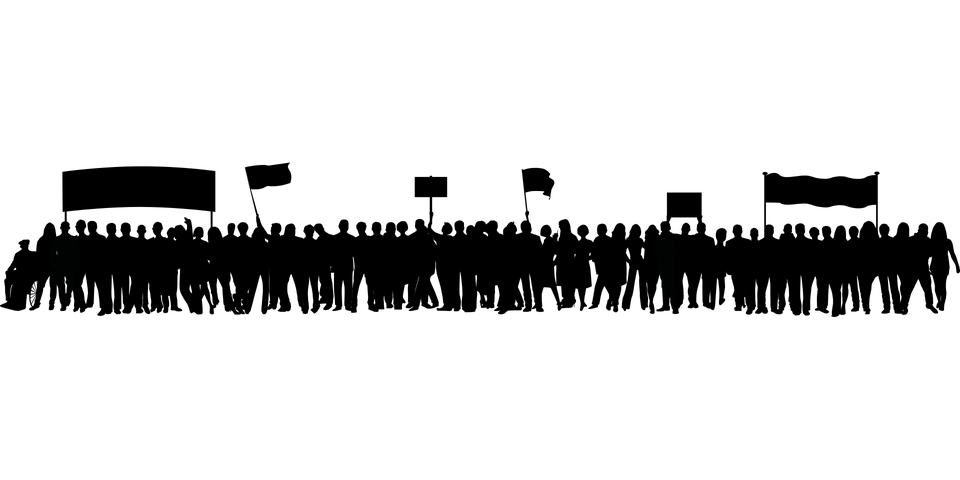 Prises de position (ex.: Proposition subversive)
Premières plateformes
Protocole OAI-PMH
R
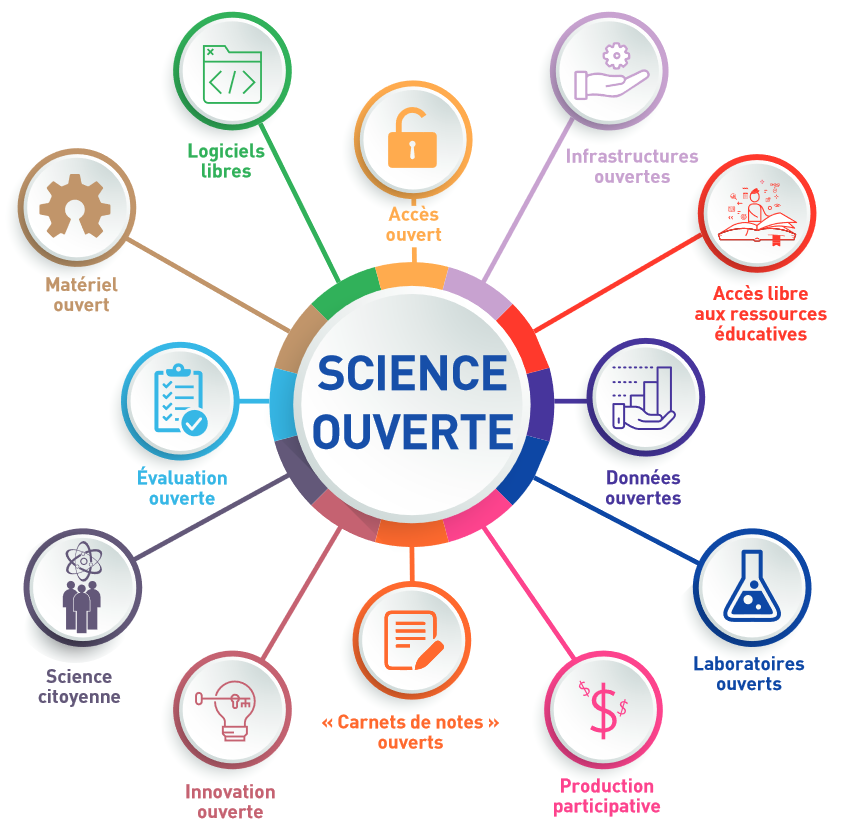 Les composantes de la science ouverte  (pastilles cliquables)
Niveau : débutant
Source de l’image : Unesco
L’accès ouvert
Niveau : débutant
R
Qu’est-ce que l’accès ouvert ?
« Le libre accès à la littérature
scientifique est sa mise à disposition
gratuite sur l’Internet public, permettant à
tout un chacun de lire, télécharger, copier, transmettre, imprimer chercher ou faire un lien vers
le texte intégral de ces articles, les disséquer pour les indexer, s’en servir de données pour un logiciel, ou s’en servir à toute autre fin légale, sans barrière financière, légale ou technique autre que celles indissociables de l’accès et l’utilisation
d’Internet. »
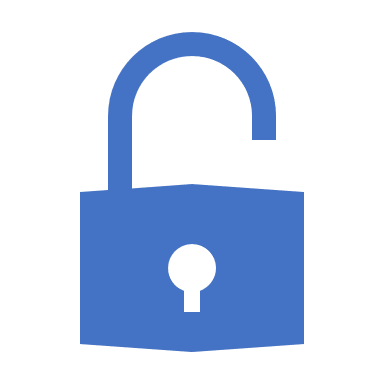 Initiative de Budapest pour l’accès ouvert (2002)
Source
R
[Speaker Notes: L’initiative de Budapest est un texte militant, produit fin 2001-début 2002, visant à encourager la communauté scientifique à diffuser ses productions en accès ouvert. Elle est issue des réflexions de chercheurs et chargés d’appui à la recherche,
rassemblés à Budapest en décembre 2001. Il s’agit d’un des textes fondateurs de la science ouverte.
Pour en savoir plus :
H. Bosc, « La Budapest Open Access Initiative (BOAI) pour un libre accès aux résultats de la recherche », 2003 (https://archivesic.ccsd.cnrs.fr/sic_00493625)
Texte de l’initiative disponible sur le site du CoSO : https://www.ouvrirlascience.fr/initiative-de-budapest-pour-lacces-ouvert/]
Un des déclencheurs de l’accès ouvert : le problème de la double addition (double dipping)
La recherche scientifique coûte très cher. Dans le cas de la recherche publique, ce sont les citoyens qui la financent (salaires des chercheurs fonctionnaires, budget des établissements publics d’enseignement supérieur et recherche, dotations accordées à des organismes de financement publics…) via leurs impôts.
Problème : les résultats produits par cette recherche scientifique coûtent eux aussi très cher. Les éditeurs commerciaux (publishers) à but lucratif augmentent sans cesse le prix des abonnements aux revues, surtout depuis les années 2000. Tous les établissements n’ont plus les moyens d’avoir accès aux résultats pourtant produits par leurs propres chercheurs…
 Il n’est pas normal que les citoyens payent deux fois :
 Pour subventionner la recherche en train de se faire
 Pour avoir accès à la recherche une fois faite
R
[Speaker Notes: Cette situation est évidemment schématique. Tous les éditeurs ne pratiquent pas des tarifs disproportionnés, c’est surtout le fait de grosses multinationales de l’édition.
Ainsi, quatre maisons (RELX Group, Springer, Taylor & Francis et Wiley-Blackwell) représentent à eux seuls 40 % du marché de l’édition scientifique.

/!\ Le terme français « éditeur » est parfois trompeur. Il peut désigner :
Un editor anglais : un chercheur qui donne la ligne éditoriale d’une revue ou d’une collection, qui pilote la rédaction d’un numéro de revue ou d’un ouvrage collectif (c’est l’« éditeur scientifique » français) ;
Un publisher anglais : une entreprise privée ou publique, à but lucratif ou non, qui s’occupe des aspects matériels, administratifs et financiers de la publication de ressources scientifiques (c’est l’« éditeur commercial » français).
Les dérives présentées ici sont le fait de certains publishers et non des editors.]
Les principales voies de l’accès ouvert
Il existe plusieurs façons de rendre un travail scientifique librement accessible sur internet. On parle de « voies » de l’accès ouvert.
Voie dorée (Gold Open Access) : c’est le fait de publier des travaux scientifiques qui sont immédiatement rendus disponibles en libre accès. C’est l’éditeur commercial (le publisher) qui se charge de cette dissémination.
Voie verte (Green Open Access) : c’est le fait de rendre des travaux scientifiques disponibles par une voie parallèle à l’édition scientifique traditionnelle. C’est le chercheur lui-même (ou son institution) qui se charge de cette dissémination : on parle aussi d’auto-archivage.
 Ces deux voies sont décrites dès l’Initiative de Budapest pour l’accès ouvert.
R
[Speaker Notes: Il est possible de combiner ces deux voies de l’accès ouvert :
Publier un article dans une revue immédiatement disponible en libre accès ;
Auto-archiver l’article en question sur une plateforme dédiée.

Cela permet de gagner en visibilité, et d’anticiper un éventuel changement de modèle économique de la revue ou une disparition de l’éditeur.]
Cadre juridique de l’ouverture des publications en France
Depuis la loi pour une République numérique de 2016 (article 30), tous les chercheurs ont le droit (mais pas l’obligation) de mettre leurs publications en libre accès si :
Ces publications sont issues d’une activité de recherche financée au moins pour moitié par des fonds publics ;
Les écrits concernés ont été publiés dans un périodique paraissant au moins une fois par an ;
Un délai minimal entre la publication de ces écrits et la diffusion en libre accès est respecté (délai de 6 mois pour les sciences, techniques et médecine, et délai de 12 mois pour les sciences humaines et sociales).
Les publications concernées ne peuvent pas faire l’objet d’une exploitation commerciale
Les éditeurs ne peuvent pas s’opposer à ce « droit d’exploitation secondaire »
R
[Speaker Notes: Texte de l’article 30 de la LRN :
« I.-Lorsqu'un écrit scientifique issu d'une activité de recherche financée au moins pour moitié par des dotations de l'Etat, des collectivités territoriales ou des établissements publics, par des subventions d'agences de financement nationales ou par des fonds de l'Union européenne est publié dans un périodique paraissant au moins une fois par an, son auteur dispose, même après avoir accordé des droits exclusifs à un éditeur, du droit de mettre à disposition gratuitement dans un format ouvert, par voie numérique, sous réserve de l'accord des éventuels coauteurs, la version finale de son manuscrit acceptée pour publication, dès lors que l'éditeur met lui-même celle-ci gratuitement à disposition par voie numérique ou, à défaut, à l'expiration d'un délai courant à compter de la date de la première publication. Ce délai est au maximum de six mois pour une publication dans le domaine des sciences, de la technique et de la médecine et de douze mois dans celui des sciences humaines et sociales. La version mise à disposition en application du premier alinéa ne peut faire l'objet d'une exploitation dans le cadre d'une activité d'édition à caractère commercial. [Les points II et III concernent les données de la recherche]IV.-Les dispositions du présent article sont d'ordre public et toute clause contraire à celles-ci est réputée non écrite. »

Débats en cours :
De quels « fonds publics » est-il question ? Le salaire habituel des chercheurs peut-il entrer dans ce périmètre ?
La LRN concerne explicitement les articles de revues, journaux ou magazines, mais peut-elle aussi concerner certains types particuliers de publications périodiques comme les actes de colloques récurrents au sein d’une collection identifiée ?
Quel domaine disciplinaire fait foi : celui de la revue « contenante », ou de l’article « contenu » ? Car certaines revues sont complètement pluridisciplinaires, et il arrive que des articles plutôt SHS soient publiés dans des revues plutôt STM (ex.: mise au point juridique dans une revue de biologie).
Cet article de loi a-t-il un effet rétroactif ? A priori oui, car seules les lois pénales sont concernées par la non-rétroactivité. Mais il faudra attendre une jurisprudence officielle sur ce point.
Les éditeurs étrangers sont-ils concernés par cet article ? Les juristes des grands établissements d’enseignement supérieur et recherche qui ont examiné ce texte semblent s’accorder en faveur de cette interprétation (cf. N. Becard et al., Ouverture des données de recherche. Guide d’analyse du cadre juridique en France, INRA (en ligne https://www.ouvrirlascience.fr/ouverture-des-donnees-de-recherche-guide-danalyse-du-cadre-juridique-en-france-v2/)), mais d’autres avis divergents existent. Là encore, il faudra attendre une jurisprudence officielle sur ce point.]
Les financeurs de la recherche et l’accès aux publications
Certains financeurs de la recherche (des financeurs publics comme la Commission européenne ou l’Agence nationale de la recherche, mais aussi certains financeurs privés comme le Wellcome Trust) imposent aux chercheurs à qui ils attribuent des fonds de diffuser leurs publications en libre accès à l’issue de leur projet.
Cette obligation peut être accompagnée de consignes précises (types de publications concernés, délais avant ouverture, plateforme de diffusion, conditions de réutilisation…)
La quasi-totalité du temps, des exceptions sont possibles :
 Des publications « aussi ouvertes que possible, aussi fermées que nécessaire »
Ces obligations imposées aux chercheurs prennent la forme de documents contractuels (conventions de financement)
R
[Speaker Notes: Le Plan S est un exemple de prise de position d’un groupe de financeurs de la recherche (qui forment la cOAlition S) en faveur de la science ouverte.

Objectif du Plan S : « Après le 1er janvier 2021, les publications scientifiques sur les résultats de la recherche financée sur fonds publics accordés par des agences de recherche ou des organismes de financement nationaux ou européens, doivent être publiées dans des revues ou sur des plateformes en accès libre. »]
L’ouverture des données et matériaux de recherche
Niveau : débutant
R
Qu’est-ce qu’une donnée de la recherche ?
Périmètre très large :
Tout ce dont un chercheur aurait besoin pour vérifier un résultat scientifique, refaire un cheminement de pensée, reproduire une expérience
Tout ce qu’un chercheur manipule au cours de ses recherches, et dont la perte ou le vol aurait une incidence grave sur son travail
Il peut s’agir de :
Fichiers nativement numériques (textes, tableurs, images, vidéos, sons, programmes informatiques, objets 3D…)
Documents numérisés (archives, ouvrages, documents iconographiques, cartes…)
Supports analogiques de tout type (manuscrits, échantillons, prélèvements, réactifs, matériaux, œuvres d’art...)
R
[Speaker Notes: Il n’existe pas de définition unique (que ce soit au niveau international ou même national) des données de la recherche.
Leur périmètre gagne à être le plus large possible, tout en gardant à l’esprit que la définition pragmatique des données de recherche (= tous les matériaux analysés, interprétés ou utilisés lors d’une recherche, quelle que soit leur origine et la méthode utilisée (M. Saby - https://osf.io/de98n/)) cohabite avec une définition juridique plus restreinte, dans laquelle les données sont en principe assimilées à des documents administratifs et à des archives publiques.]
Pourquoi ouvrir les données de la recherche ?
Permettre leur réutilisation par autrui, développer de nouvelles hypothèses de travail ou des travaux de grande envergure
Permettre une évaluation plus fine des travaux scientifiques, en reproduisant des expériences ou un raisonnement : renforce l’intégrité scientifique en mettant en évidence d’éventuelles fraudes
Mettre en valeur le travail des chercheurs, qui ont souvent consacré beaucoup de temps à l’élaboration de leurs jeux de données
 Tout n’est pas partageable. Principe de base : les données doivent être « aussi ouvertes que possible, aussi fermées que nécessaire ».
R
18
Comment partager des données de recherche ?
Des données peuvent être partagées :
En étant incluses dans des publications scientifiques (figures, tableaux…)
En étant jointes en annexes à des publications scientifiques – on parle de supplementary materials)
En étant déposées dans des plateformes dédiées, qui vont s’occuper de la conservation et de la valorisation des données qui leurs sont confiées : des entrepôts de données
Il est possible de rendre ses données accessibles et/ou réutilisables :
Par tous
Sous certaines conditions (ex.: adresser une demande écrite au producteur des données, prouver qu’on appartient à tel ou tel établissement…)
Uniquement par une ou plusieurs personnes (ex.: données relevant du secret industriel et commercial)
 Ces options sont à préciser au moyen de licences de diffusion (outils juridiques), et à paramétrer au moyen d’outils techniques précis (fournis par les entrepôts)
R
[Speaker Notes: En savoir plus sur les différentes façons de partager des données : https://doranum.fr/data-paper-data-journal/comment-publier-donnees-recherche/]
Cadre juridique de l’ouverture des données de recherche en France
La diffusion des données publiques (dont font partie les données de recherche) est structurée autour de deux principes, encadrés par la loi française :
Open data : les données doivent obligatoirement être rendues publiques, ou du moins communiquées à tout citoyen qui en ferait la demande ;
Libre réutilisation : les données rendues publiques peuvent être réutilisées sans aucune condition.
Les contrats signés par les chercheurs avec des éditeurs à propos de leurs données ne peuvent pas aller à l’encontre de ces deux principes
Des exceptions existent pour certains types de données (données personnelles, données sous droit d’auteur, données concernées par le secret industriel et commercial, etc.).
R
[Speaker Notes: Les textes de loi qui encadrent le principe d’open data (intégrés au Code des relations entre le public et l’administration, Livre III, titre 2e) :
Loi « CADA » (Commission d’accès aux documents administratifs) de 1978 : droit d’accès individuel libre et gratuit aux documents administratifs ;
Loi pour une République numérique de 2016 : les administrations doivent passer d’une logique de réponse aux demandes individuelles à une logique de diffusion volontaire et globale.

Les textes de loi qui encadrent le principe de libre réutilisation :
Loi Valter de 2015 : droit de réutilisation libre et gratuite pour tous des informations contenues dans les documents administratifs (sous réserve d’exceptions) ;
Loi pour une République numérique : la réutilisation des données de la recherche rendues publiques est entièrement libre.

Texte original de l’art. 30 de la Loi pour une République numérique (https://www.legifrance.gouv.fr/jorf/article_jo/JORFARTI000033202841?r=CSKF7dU4Qj) :
« II.-Dès lors que les données issues d'une activité de recherche financée au moins pour moitié par des dotations de l'Etat, des collectivités territoriales, des établissements publics, des subventions d'agences de financement nationales ou par des fonds de l'Union européenne ne sont pas protégées par un droit spécifique ou une réglementation particulière et qu'elles ont été rendues publiques par le chercheur, l'établissement ou l'organisme de recherche, leur réutilisation est libre. III.-L'éditeur d'un écrit scientifique mentionné au I ne peut limiter la réutilisation des données de la recherche rendues publiques dans le cadre de sa publication. IV.-Les dispositions du présent article sont d'ordre public et toute clause contraire à celles-ci est réputée non écrite. »]
Les matériels ouverts
Les matériels utilisés par les chercheurs sont propres à une discipline, et parfois même spécifiques à un laboratoire.
Qu’ils soient ou non expressément inclus dans les définitions des données de recherche, leur bonne gestion, et si possible leur ouverture, est indispensable à toute science bien faite.
Exemples de matériels scientifiques, à ouvrir si possible :
Réactifs
Protocoles de recherche
Carnets de recherche
Logiciels et matériel informatique
Pour une mise à disposition efficace, il est important de bien référencer ces matériels ouverts, et de les associer aux autres matériels, données et publications d’un même projet.
R
[Speaker Notes: Outre le partage des données, l'ouverture de la recherche repose sur le partage des matériels. Les matériels utilisés par les chercheurs sont propres à une discipline et parfois spécifiques à un laboratoire. Vous trouverez ci-dessous des exemples de matériels que vous pouvez partager, bien que vous puissiez toujours vous entretenir avec les pairs de votre discipline pour déterminer quels entrepôts y sont utilisés. Lorsque vous avez des matériels, des données et des publications d'un même projet de recherche partagés dans différents entrepôts, référencez-les avec un lien et un identifiant unique pour qu'ils puissent être facilement localisés.

Les réactifs
Un réactif est une substance, un composé ou un mélange qui peut être ajouté à un système afin de créer une réaction chimique ou une réaction d'un autre type. Les réactifs peuvent être déposés dans des entrepôts tels que Addgene, The Bloomington Drosophila Stock Center, et ATCC pour les rendre facilement accessibles aux autres chercheurs. Obtenez une licence pour vos supports afin qu'ils puissent être réutilisés par d'autres chercheurs.

Les protocoles
Un protocole décrit un enregistrement formel ou officiel des observations expérimentales scientifiques sous un format structurée. Déposez des protocoles virtuels pour la citation, l'adaptation et la réutilisation à l'aide de Protocols.io.

Carnets de recherche, conteneurs, logiciels et matériel informatique
L'analyse reproductible est facilitée par l'utilisation de la programmation lettrée, de la technologie des conteneurs et de la virtualisation. En plus de partager votre code et vos données, partagez également vos carnets de recherche Jupyter, vos images Docker ou tout autre matériel d'analyse ou dépendances logicielles. Partagez vos carnets de recherche avec des services ouverts tels que mybinder qui permettent au public de visualiser et d'exécuter l'intégralité du carnet de recherche sur des ressources partagées. Les conteneurs et les notebooks peuvent être partagés avec Rocker ou Code Ocean. Les logiciels et le matériel utilisés dans le cadre de votre recherche doivent être partagés conformément aux pratiques exemplaires en matière de documentation décrites dans la Section 3. Les protocoles en lecture seule doivent être déposés dans le registre de votre discipline comme ClinicalTrials.gov et SocialScienceRegistry,ou un registre général comme Open Science Framework. De nombreuses revues, telles que [Trials](https://trialsjournal.biomedcentral.com/), [JMIR Research Protocols](https://www.researchprotocols.org/), ou [Bio-Protocol](https://bio-protocol.org/), publieront votre protocole. Les meilleures pratiques pour la publication de votre protocole en accès libre sont les mêmes que pour la publication de votre rapport en accès libre.


Source : extrait du manuel Open Science FOSTER (https://github.com/Open-Science-Training-Handbook/Open-Science-TrainingHandbook_FR/blob/master/02OpenScienceBasics/02OpenResearchDataAndMaterials.md)]
Les logiciels libres
Niveau : débutant
R
Logiciels et recherche scientifique
Le logiciel peut être à la fois :
Moteur de la recherche : sert d’outil dans de nombreux domaines, simule des conditions expérimentales qui peuvent conduire à l’obtention de résultats scientifiques ;
Résultat de la recherche : preuve d’existence d’une solution algorithmique efficace à un problème donné ;
Objet de recherche : dans des disciplines qui étudient les logiciels ;
Production de recherche : les scientifiques produisent de plus en plus souvent des logiciels venant en appui ou en démonstration de leurs publications.
La production logicielle moderne rassemble souvent des personnes aux compétences multiples, et dont les contributions peuvent être de natures variées.
Source : Groupe projet logiciels libres et ouverts du CoSO, « Note d’opportunité sur la valorisation des logiciels issus de la recherche », 2019 (en ligne).
R
[Speaker Notes: Plus d’informations sur la place du logiciel dans la recherche et les enjeux suscités par le caractère spécifique de la production logicielle en recherche : https://www.ouvrirlascience.fr/note-dopportunite-sur-la-valorisation-des-logiciels-issus-de-la-recherche/]
Enjeux de la conservation et de la mise à disposition des logiciels
Droit d’auteur : comment reconnaître les contributions apportées par chaque personne (chercheuse ou non) dans l’élaboration d’un logiciel, afin qu’elle en tire la reconnaissance méritée ? Quels mécanismes d’attribution ? D’autorat/ propriété intellectuelle ? De citation ?
Reproductibilité : comment s’assurer qu’il sera possible de re-créer exactement les conditions d’obtention d’un résultat scientifique ? De quelles informations aura-t-on besoin pour exécuter le logiciel ?
Patrimoine : comment conserver et valoriser les productions scientifiques à part entière que sont les logiciels ? Quel contrôle qualité ? Quelles métadonnées descriptives ?
Mutualisation des ressources : comment créer une infrastructure unique, pérenne et publique pour répondre aux enjeux sus-cités ?
R
[Speaker Notes: Recommandations proposées pour répondre à ces enjeux :
Entrer dans la conversation internationale et susciter des collaborations sur le sujet.
Faire reconnaître la spécificité du logiciel, qui n’est pas « juste une donnée », en particulier dans la discussion sur la notion de FAIR data.
Promouvoir les bonnes pratiques pour l’archivage et le référencement des logiciels de recherche.
Construire une notion consensuelle de ce qu’est une « contribution » à un logiciel de recherche.
Construire des outils mettant en œuvre cette notion de contribution dans le but de pouvoir créditer effectivement des auteurs/concepteurs pour leurs contributions logicielles.
Promouvoir un schéma normalisé de métadonnées partageables relatives aux logiciels, en vue d’une ouverture des métadonnées de logiciels issus de la recherche.
Encourager les établissements académiques à partager les métadonnées des logiciels de recherche.
Définir une stratégie et des procédures communes d’évaluation, de pérennisation et de valorisation des logiciels sous licences libres.
Favoriser la création de « boîtes à outils juridiques » permettant de pérenniser les logiciels libres issus de la recherche.

Source : https://www.ouvrirlascience.fr/note-dopportunite-sur-la-valorisation-des-logiciels-issus-de-la-recherche/]
Les logiciels libres
Définitions issues du projet GNU : un logiciel libre (free software) est un logiciel que les utilisateurs ont la liberté d’exécuter, copier, distribuer, étudier, modifier et améliorer. La notion importante est celle de « liberté » (comme dans « liberté d’expression »), et non de « gratuité » (comme dans « entrée libre »). 
Enjeux tels qu’exposés par le CoSO :
Ouverture des résultats au plus grand nombre
Facilitation de la reproductibilité des résultats
Capitalisation du travail réalisé
Possibilité d’améliorer sans refaire
 Mêmes méthodologies et principes que ceux de la science ouverte
Recherche scientifique et logiciel libre :
Tous les logiciels moteurs / résultats / produits de la recherche scientifique ne sont pas forcément libres, ce sont des éléments protégés par le droit d’auteur
Mais accompagner l’essor des modes de développement logiciel et matriels libres et ouverts dans les différentes communautés scientifiques et de support est une bonne pratique à encourager, accompagner et favoriser
R
[Speaker Notes: Suite à la note d’opportunité présentée en 2019, un groupe de travail a été spécifiquement monté au sein du Comité pour la Science Ouverte pour réfléchir aux rapprochements possibles entre les logiciels de la recherche et les modes de développement libres et ouverts : https://www.ouvrirlascience.fr/logiciels-libres-et-open-source/
Il propose des axes de travail et des recommandations notamment sur l’archivage et le référencement, la citation, la contribution, la pérennisation et les métadonnées.]
Ouvrir la recherche en train de se faire
Niveau : débutant
R
« Carnets de notes » ouverts
L’ouverture des carnets de notes (ou open-notebook science) consiste à rendre accessible l’intégralité du processus de recherche en train de se faire, et non à la fin du projet.
Cela implique de rendre publics au fur et à mesure de la recherche des éléments tels que :
Les protocoles de recherche que l’on se propose de suivre
Les carnets de notes personnels ou collectifs (laboratoires) des chercheurs
Les données brutes puis traitées
Les matériels annexes générés (codes, supports physiques…)
Etc.
Objectifs :
Transparence (rien à cacher)
Reproductibilité (partager ses « secrets de cuisine »)
R
[Speaker Notes: Ces pratiques visent notamment à lutter contre le « biais de confirmation », qui est le fait que, si l'on réfléchit à sa méthode d'analyse seulement une fois qu'on a récolté les données, on dispose d'informations qui, consciemment ou non, peuvent influencer les stratégies d’analyse de telle sorte que des résultats qui « arrangent » le chercheur sont plus susceptibles d’émerger que des résultats qui ne l’arrangent pas. Le pré-enregistrement permet également d’éviter de récolter de nombreuses mesures pour ensuite ne rapporter que celles qui livrent des résultats significatifs.

En savoir plus : 
O. Klein, Le pré-enregistrement, PsyArXiv (en ligne https://psyarxiv.com/2b574/).
P. Murray-Rust et M. Brook, « Open Notebook Science », 2014 (en ligne https://www.slideshare.net/petermurrayrust/open-notebook-science).
J. Reich, « Preregistration and Registered Reports », 2021 (en ligne https://edarxiv.org/wrvt2/).
M. Schapira et al., « Open laboratory notebooks: good for science, good for society, good for scientists », F1000Research, 2019.]
Laboratoires ouverts
On peut inclure dans l’expression « laboratoire ouvert » le fait de rendre public l’ensemble des documents, matériels et informations produits ou collectés par les chercheurs d’un laboratoire au cours de leurs recherches :
Projets possibles ou envisagés (des idées de base aux ébauches de projets détaillées)
Listes de références issues de recherches documentaires effectuées pour soutenir la rédaction des demandes de financement, la planification des travaux ou l’interprétation des résultats ;
Protocoles expérimentaux ou « trucs du métier » mis au point au sein d’une équipe ou d’un laboratoire ;
Données brutes, traitées ou analysées ;
Etc.
Une autre forme d’ouverture de la démarche de recherche touche la communication au public d’informations, dans un langage accessible, au sujet des activités menées dans les projets, des résultats qui en découlent et des enjeux socio-économiques qui y sont reliés :
Vulgarisation scientifique (revues ou sites)
Blogs scientifiques et carnets de recherches
R
[Speaker Notes: Certains éditeurs s’efforcent de favoriser l’« ouverture des laboratoires » en publiant de nouveaux types d’articles ou contributions scientifiques, qui visent à rendre public l’ensemble du processus de recherche.
C’est par exemple le cas de PLoS :
« Show your work. Peer-Reviewed Protocols », The Official PLOS Blog, 2020 (en ligne https://theplosblog.plos.org/2020/12/show-your-work-peer-reviewed-protocols/).
« Submit your Lab and Study Protocols to PLOS ONE! », The Official PLOS Blog, 2021 (en ligne https://theplosblog.plos.org/2021/02/submit-your-lab-and-study-protocols-plos-one/).]
Infrastructures ouvertes
Les bibliothèques s’intéressent de plus en plus au sujet mais ne se sentent pas toujours légitimes pour s’en emparer, car les décisions se prennent surtout à des échelons plus élevés (financements, recrutements…) : pas de supports de niveaux intermédiaire et avancé pour l’instant.
R
Que sont les infrastructures de recherche ?
Une infrastructure de recherche est un outil de recherche mutualisé mis au service d’une communauté scientifique large, avec une gouvernance identifiée, dont l’accès doit être basé sur l’excellence des projets scientifiques. Elle peut conduire une recherche propre, et/ou fournir des services à une (ou plusieurs) communauté(s) d’utilisateurs intégrant les acteurs du secteur économique (E. Hoffert, 2018).
Les instruments remarquables, comme les télescopes, les accélérateurs, les synchrotrons, etc., répartis sur un ou plusieurs sites, sont des infrastructures emblématiques. Mais des ressources scientifiques de premier ordre (collections, archives ou bibliothèques) peuvent également constituer d’importantes infrastructures de recherche. Certaines plateformes (bases de données, systèmes informatiques et réseaux de communication) adoptent une forme virtuelle, alors que d’autres sont constituées de réseaux d’observation ou de réseaux humains (cohortes, experts) (CNRS).
R
[Speaker Notes: En savoir plus : 
G. Brosseaud et al., « Compte-rendu de la conférence du 19 avril 2018 : Analyse et perspectives des infrastructures de recherche », 2018 (en ligne http://www.clora.eu/images/document_utile/cr-jt-andquot-analyse-et-perspectives-des-infrastructures-de-rechercheandquot-19-avril-2018-2019-03-28.pdf).
https://www.cnrs.fr/fr/infrastructures-de-recherche]
Ouvrir les infrastructures
Comment exiger que la science soit ouverte, si les infrastructures qui la permettent ne le sont pas ?
Idée qu’une infrastructure de recherche doit :
Avoir une gouvernance explicite, transparente, inclusive et entièrement subordonnée aux besoins de la communauté scientifique ;
Avoir des financements transparents et durables, et d’éventuelles sources de revenus cohérents avec les missions de l’infrastructure & basés sur des services plutôt que sur des données ;
Préserver la connaissance scientifique comme un bien commun :
Ouverture des logiciels nécessaires au fonctionnement de l’infrastructure
Ouverture des données manipulées par l’infrastructure (sauf exceptions)
FAIRisation des données manipulées par l’infrastructure (sauf exceptions)
Refus d’empêcher la communauté scientifique de répliquer l’infrastructure pour des besoins de recherche
R
[Speaker Notes: « Tout comme la dépendance historique des institutions à l'égard de quelques grands éditeurs pour l'accès à la littérature a permis à ces éditeurs de dicter le rythme de la transition vers le libre accès, la dépendance croissante à l'égard d'infrastructures numériques fermées pour la recherche peut conduire à un nouveau type de verrouillage, qui porterait sur tous les éléments du flux de recherche, en limitant la fonctionnalité, la réutilisation et l'interopérabilité des données et plateformes, et donc de la recherche qu’elles permettent. »
Source : J. Tennant et al., « Should digital research infrastructure for Open Science be open itself? », Open Science MOOC, 2019 (en ligne https://opensciencemooc.eu/infrastructure/2019/10/17/infrastructure/).

Modèle économique le plus évident : organisation à but non lucratif, gérée par un conseil d’administration.
Infrastructures qui fonctionnent bien et desquelles il serait possible de s’inspirer : ORCID, fondation Wikimédia, CERN.
Source : G. Bilder et al., « Principles for Open Scholarly Infrastructures-v1 », 2015 (en ligne https://figshare.com/articles/journal_contribution/Principles_for_Open_Scholarly_Infrastructures_v1/1314859).]
Évaluation ouverte
Les bibliothèques s’intéressent de plus en plus au sujet mais ne se sentent pas toujours légitimes pour s’en emparer, du fait des enjeux parfois très délicats (intégrité scientifique, pression venue des instances de décision, etc.) qu’il peut impliquer : pas de supports de niveaux intermédiaire et avancé pour l’instant.
R
Comment la science est-elle évaluée ?
Évaluation qualitative : lecture attentive de travaux scientifique. Système le plus fréquent : évaluation par les pairs (peer review)
Avant publication dans une revue ou au sein d’une collection d’ouvrages, afin de vérifier que les travaux sont originaux, intéressants et bien menés
Suppose de recueillir l’avis d’au moins deux chercheurs spécialistes du domaine
Évaluation quantitative : comme il y a de plus en plus de publications, personne n’a le temps de tout lire. À la place, on va étudier des productions scientifiques de tous types (ex.: tous les articles publiés par les chercheurs d’un laboratoire, toutes les collaborations internationales menées au sein d’un pays…) sous l’angle mathématique et statistique.
Surtout intéressant pour étudier de (très) grands ensembles, n’a pas vraiment de sens à l’échelle individuelle (ex.: pour un chercheur).
A recours à beaucoup de raccourcis, de généralisations, qui ne sont pas toujours pertinentes (ex.: le « nombre moyen de citations » reçu par les articles d’une revue n’est pas un bon aperçu des citations reçues par chacun des articles
Exemples de métriques calculées : dénombrement des productions scientifiques, des citations reçues…
R
[Speaker Notes: Pour en savoir plus :
Le Rudulier, Isabelle, Belghit, Karim. "Enjeux et acteurs de l'évaluation des publications scientifiques". In UBL (Université Européenne de Bretagne). Formadoct. Rennes : UBL, 2010 (dernière maj le 7 mai 2014). Disp. sur http://guides.formadoct.ueb.eu/evaluation_publications]
Une évaluation opaque
Évaluation qualitative : la plupart du temps, le processus d’examen d’une publication par d’autres chercheurs experts du domaine se fait en secret :
Les noms des relecteurs sont inconnus
Les remarques qu’ils font sur le texte qui leur est soumis ne sont pas publiques
Peut entraîner pas mal d’abus (conflits d’intérêts non déclarés, vol d’idées…)
Évaluation quantitative : les données sur lesquelles sont calculés les indicateurs nécessaires à cette évaluation sont souvent produites par des acteurs privés (éditeurs, sociétés commerciales qui fournissent des outils de suivi…). Il est très difficile de contrôler la qualité de ces données, et de reproduire les calculs parfois très complexes qui aboutissent aux métriques employées pour évaluer la recherche.
R
[Speaker Notes: En savoir plus sur les limites de l’évaluation qualitative :
J.-F. Bach, Évaluation par les pairs : une nécessité et des problèmes (en ligne https://public.weconext.eu/academie-sciences/2019-04-02/video_id_002/index.html).
COPE Council, When the peer review process goes sideways, https://publicationethics.org/news/when-peer-review-process-goes-sideways (en ligne https://publicationethics.org/news/when-peer-review-process-goes-sideways).

En savoir plus sur les limites de l’évaluation quantitative (les dérives de la bibliométrie) :
Y. Gingras, La fièvre de l’évaluation de la recherche – Du mauvais usage de faux indicateurs, Centre interuniversitaire de recherche sur la science et la technologie (en ligne https://depot.erudit.org/id/003011dd).
V. Larivière et C. Sugimoto, Mesurer la science, 2018, Presses universitaires de Montréal (en ligne https://pum.umontreal.ca/catalogue/mesurer-la-science/), notamment p. 55 à 61.]
Ouvrir l’évaluation qualitative
Certains éditeurs et certaines revues proposent dorénavant de :
Rendre publics les noms des évaluateurs des publications (open identities)
Rendre publics les rapports d’évaluation et les échanges avec les auteurs (open reports)
Permettre à tous ceux qui le souhaitent d’évaluer un manuscrit (open participation)
Déléguer le processus d’évaluation à un service tiers, entièrement indépendant (open platforms)
Des plateformes parallèles aux éditeurs et aux revues se créent pour débattre publiquement de la teneur de travaux scientifiques :
Avant publication : discuter de documents « de travail » sur des plateformes comme PeerCommunityIn
Après publication : pour poursuivre la discussion après l’examen par les pairs, pour élargir le débat, sur des plateformes comme PubPeer
R
[Speaker Notes: Pour en savoir plus :
A.O. Holcombe, « Vers une « évaluation par les pairs » accessible à tous », The Conversation, 2021 (en ligne http://theconversation.com/vers-une-evaluation-par-les-pairs-accessible-a-tous-158646).
F. Squazzoni et al., « Il faut partager les données sur l’évaluation par les pairs », Pourlascience.fr, 2020 (en ligne https://www.pourlascience.fr/sr/tribune/il-faut-partager-les-donnees-sur-l-evaluation-par-les-pairs-18938.php).
M. Couture, « Les nouveaux modes d’évaluation de la recherche », 2017 (en ligne https://wiki.teluq.ca/sci1014/index.php/Les_nouveaux_modes_d%27%C3%A9valuation_de_la_recherche).
D. Bourguet, « Le peer-reviewing en quête d’un nouveau modèle [1/5] : Peer Community In », 2020 (en ligne https://www.grandlabo.com/peer-community-in-le-peer-reviewing-en-quete-dun-nouveau-modele/).
D. Larousserie, « PubPeer, le site par qui le scandale de « l’inconduite scientifique » arrive », Le Monde.fr, 2018 (en ligne https://www.lemonde.fr/sciences/article/2018/10/23/pubpeer-le-site-par-qui-le-scandale-arrive_5373342_1650684.html).]
Ouvrir l’évaluation quantitative
Encourager les éditeurs et sociétés de bibliométrie à diffuser librement les algorithmes et logiciels utilisés pour créer leurs indicateurs
Encourager les éditeurs à diffuser librement les données sur lesquelles travaillent les évaluateurs de la science :
Qui a publié quoi ? (ouverture des données bibliographiques)
Qui cite qui ? (ouverture des données de citation)
Etc.
Concevoir de nouveaux indicateurs quantitatifs qui soient :
Pertinents
Transparents
Reproductibles
Basés sur des données faciles à trouver, accessibles, interopérables et réutilisables (FAIR)
R
[Speaker Notes: En savoir plus :
P.-C. Langlais, « Citations ouvertes : note de synthèse », Intelligence IST, 2018 (en ligne https://www.eprist.fr/wp-content/uploads/2018/09/I_IST_28-CitationsOuvertes.pdf).
P. Devos et al., « Bibliométrie et science ouverte : de nouveaux horizons », Archimag, 2021 (en ligne https://www.archimag.com/bibliotheque-edition/2021/03/18/bibliometrie-science-ouverte-nouveaux-horizons).]
Ouvrir la science avec et pour la société
Les bibliothèques de l’enseignement supérieur et recherche commencent à s’emparer de ces sujets : pas de supports de niveaux intermédiaire et avancé pour l’instant.
R
Ressources éducatives libres
Les ressources éducatives libres (REL) sont des matériaux d'enseignement, d'apprentissage ou de recherche appartenant au domaine public ou publiés avec une licence de propriété intellectuelle permettant leur utilisation, adaptation et distribution à titre gratuit (Unesco).
Exemples (proposés par la BU de Montréal) :
Vidéos, images, musiques
Manuels et autres textes
Outils d’évaluation
Scénarios d’activités d’apprentissage
Applications ou codes
Concrètement, les REL peuvent prendre la forme de :
Supports de cours mis à disposition en libre accès (selon les mêmes modalités qu’une publication classique)
MOOCs (Massive Open Online Courses, formations en ligne ouvertes à tous)
Etc.
R
[Speaker Notes: Pour en savoir plus :
P. de Coëtlogon et L. Delrue, Stratégie de l’Université de Lille : REL et bibliothèques (en ligne https://www.youtube.com/watch?v=78XFGjGmSBg).
Y. Marchand, « Place et rôle des bibliothèques universitaires dans la stratégie OPeN de l’université de Nantes : un work in progress... », 2021.
C. Swiatek, Réseaux nationaux et européens de bibliothèques universitaires sur l’éducation ouverte et les REL (en ligne https://www.youtube.com/watch?v=ISAObjn-TKo).
Unesco, Recommandation sur les Ressources éducatives libres (REL) (en ligne https://unesdoc.unesco.org/ark:/48223/pf0000373755/PDF/373755eng.pdf.multi.page=11).]
Innovation ouverte
L’innovation ouverte est le fait de penser que pour être plus efficaces et faire mieux progresser les connaissances scientifiques et technologiques, il vaut mieux travailler en collaboration qu’en compétition, et que cette collaboration gagne à être la plus large possible.
 Au lieu de s’entre-attaquer sur des questions de contrefaçon, les entreprises auraient intérêt à mettre en commun les connaissances qu’elles produisent, et à travailler ensemble au développement de certaines technologies.
En plus d’associer chercheurs, laboratoires et entreprises, il est souvent intéressant d’associer à ces réflexions un public qui soit le plus large possible, pour bénéficier de tous les talents.
Exemples en temps de Covid-19 :
Co-fabrication de respirateurs par des entreprises (Décathlon et Isinnova)
Co-fabrication de visières et masques par des makers
R
[Speaker Notes: Pour en savoir plus :
N. Jullien et J. Pénin, Innovation Ouverte: Vers La Génération 2.0 (Open Innovation: Toward the 2.0 Generation), Rochester, NY, Social Science Research Network (en ligne https://papers.ssrn.com/abstract=2270609).
J. Pénin, « Idées reçues sur l’Innovation ouverte (Open innovation) », IEEPI, 2015 (en ligne https://www.ieepi.org/paroles-dexperts-julien-penin/).]
Sciences citoyennes
Les sciences citoyennes (ou recherche participative, sciences avec et pour la société…) sont des formes de production de connaissances scientifiques auxquelles des acteurs non-scientifiques-professionnels, qu’il s’agisse d’individus ou de groupes, participent de façon active et délibérée (rapport Houllier, 2016).
Plusieurs étapes de la recherche scientifique, souvent en lien avec les données, peuvent être ouvertes à la collaboration des citoyens :
Collecte de données (ex.: comptage d’oiseaux sur une période donnée)
Analyse de données (ex.: identification de structures de galaxies à partir de l’examen de photographies astronomiques)
Traitement de données (ex.: pliage de protéines)
Etc.
Favorise l’ouverture de nombreux aspects des programmes de recherche :
Protocoles suivis
Logiciels utilisés
Données collectées ou produites
Etc.
R
[Speaker Notes: Pour en savoir plus :
F. Houllier et J.-B. Merilhou-Goudard, Les sciences participatives en France (en ligne https://hal.inrae.fr/hal-02801940).
L. Meghraoua, « Covid-19 : la science participative, une troisième voie pour la recherche scientifique ? », 2020 (en ligne https://usbeketrica.com/article/covid-19-science-participative-troisieme-voie-recherche).
R.F. Stauder, « De l’Open access à la science participative : un enjeu démocratique », Blog Lecteurs de la Bibliothèque nationale de France, 2013 (en ligne http://blog.bnf.fr/lecteurs/index.php/2013/10/de-lopen-access-a-la-science-participative-un-enjeu-democratique/).]
Production participative
La production participative (on parle aussi d’externalisation ouverte ou de myriadisation, crowdsourcing), est l'utilisation du travail, de la créativité, de l'intelligence et du savoir-faire d'un grand nombre de personnes, en sous-traitance, pour réaliser certaines tâches traditionnellement effectuées par un employé ou un entrepreneur.
Prolongation des sciences participatives, elle peut permettre à des structures de recherche de disposer de matériel de recherche ouvert ou d’instruments développés en mode ouvert.
Avantages :
Pour les structures de recherche : accélérer des processus, réduire des coûts
Pour les citoyens : acquisition de compétences, création de lien avec la communauté scientifique, rémunération 
Pour tous : produire des ressources ouvertes
Voir T. Brastaviceanu et al., « Production participative de matériel de recherche », Acfas, 2019 (en ligne).
R
[Speaker Notes: Pour en savoir plus : T. Brastaviceanu et al., « Production participative de matériel de recherche », Acfas, 2019 (en ligne https://www.acfas.ca/publications/magazine/2019/03/production-participative-materiel-recherche).]
Merci pour votre lecture attentive !
À bientôt en formation pour approfondir le sujet !
Pour toute question : justine.ancelin-fabre@chartes.psl.eu
R
Droits d’auteur et réutilisation
Ce diaporama inclut des éléments sous droit d’auteur, dont les références sont indiquées dans les diapositives ou dans les notes les accompagnant. Si vous souhaitez réutiliser ces éléments, merci d’en respecter les conditions de citation et/ou les licences d’utilisation.
Ce diaporama est placé sous licence CC-BY. Il peut être librement réutilisé, entièrement ou en partie, à condition d’en citer l’auteur.
Ce diaporama est avant tout un outil de découverte autonome et/ou un aide-mémoire : il n’est pas recommandé de l’utiliser tel quel comme support de formation…